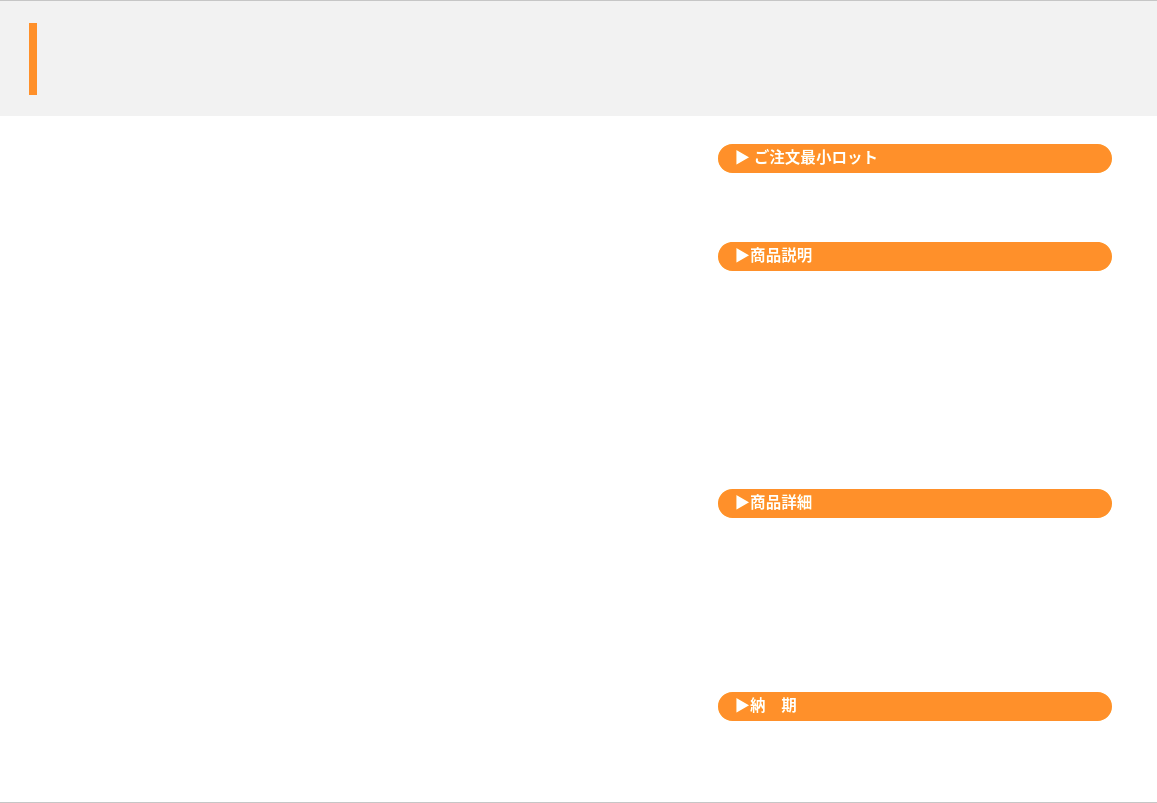 カジノマーカー
話題のゴルフノベルティグッズ
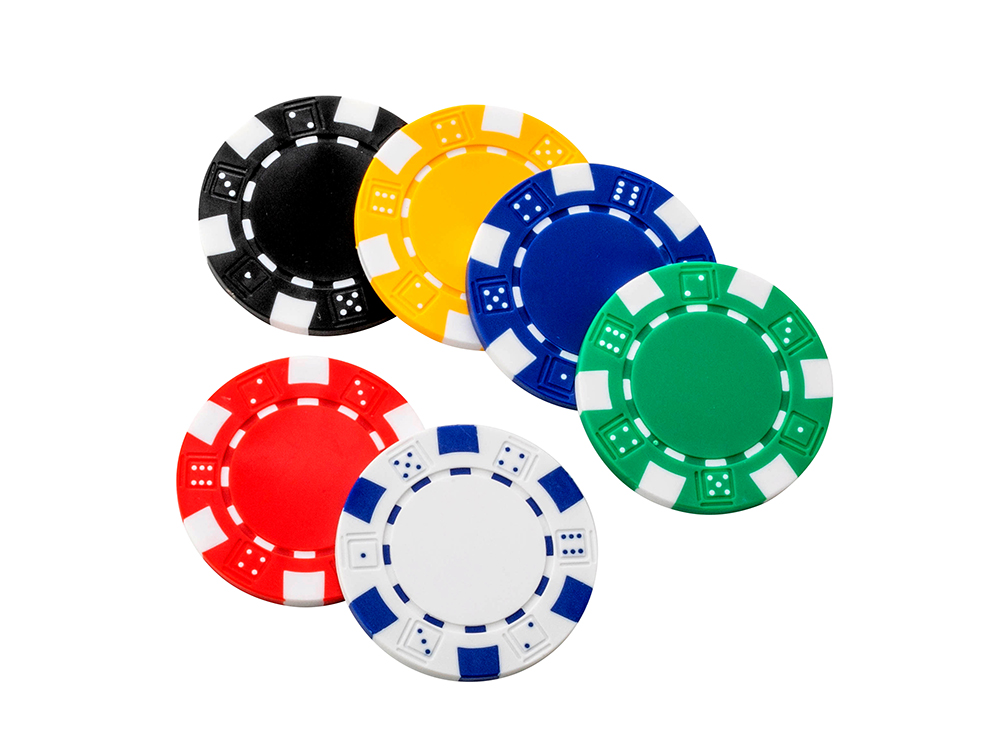 2,000個
人気のカジノチップタイプのゴルフマーカーをオリジナルで。
本体色の指定やオリジナルデザインで印刷可能！
品　番　　org167
サイズ　　約Φ40×3mm
材　質　　ABS等
印　刷　　シルク
外　装　　ケース入等
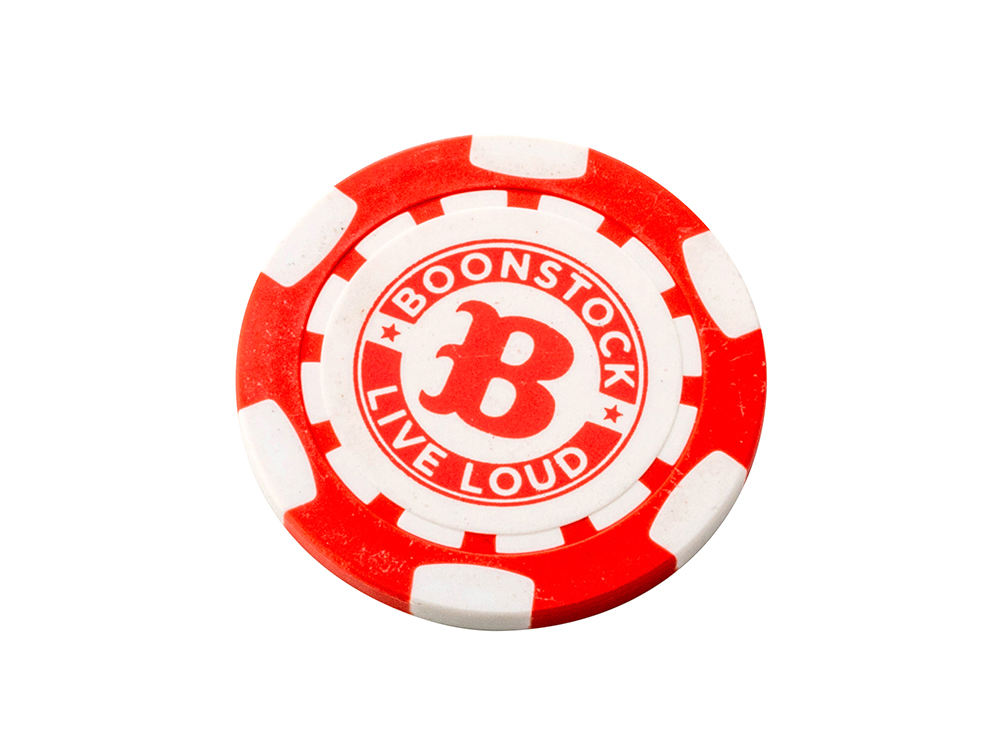 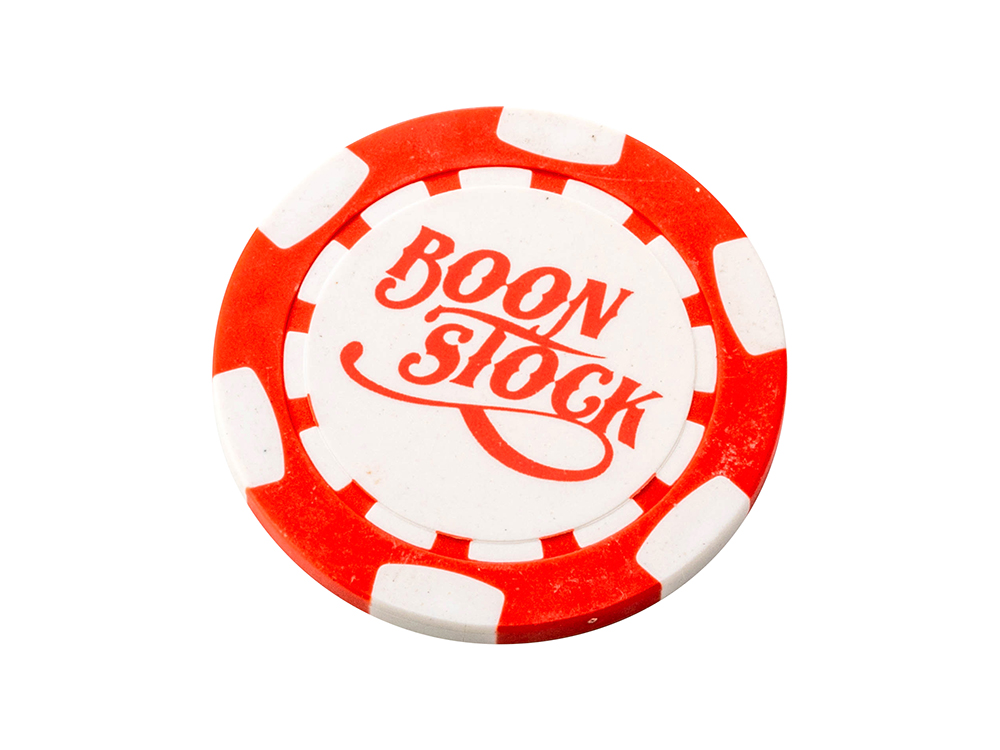 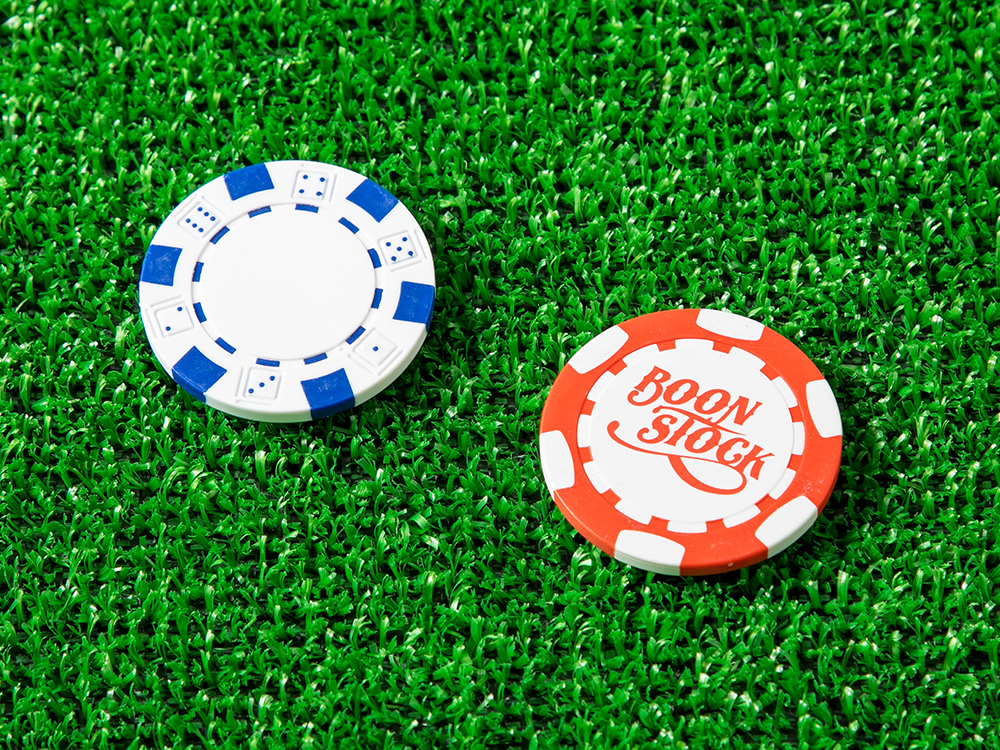 校了後約40日～